Supply Analysis Working Group Meeting

NPRR891: NOIE DG Capacity Charts


February 8, 2019
Coverage of <50 kW NOIE Capacity
87% of the <50kW DG would be 5 NOIEs
90% of the <50kW DG would be 7 NOIEs reporting quarterly.
95% of the <50kW DG would be 13 NOIEs reporting quarterly.
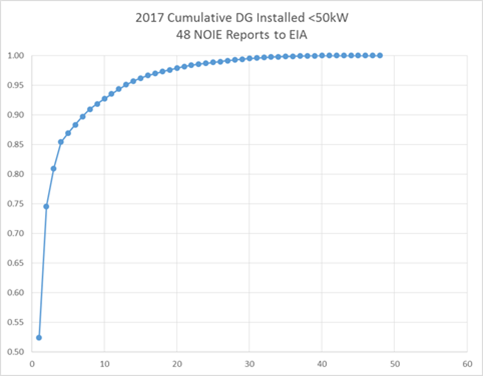 Percent
NOIE Count
2
Coverage of <50 kW NOIE Capacity
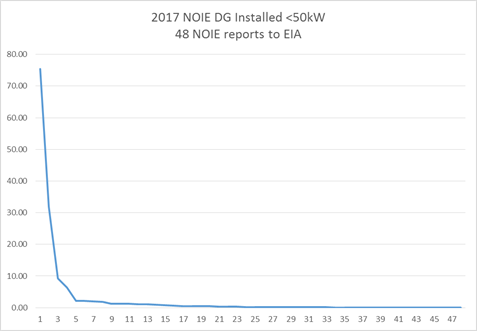 Coverage of <50 kW NOIE Capacity
Capacity MW
Ideal threshold is 1.0 MW (covers 13 NOIEs)
NOIE Count
3